Театральная деятельность 
как фактор социализации и личностного развития дошкольника
Театр – это самая
настоящая игра, которая
никогда не надоедает,
потому что изменяется,
усложняется и
развивается вместе
с детьми.
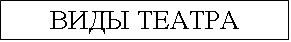 НАПОЛЬНЫЕ
ВЕРХОВЫЕ
НАСТОЛЬНЫЕ
ВЕРХОВЫЕ
Театр ложек
Би-ба-бо
Пальчиковый театр
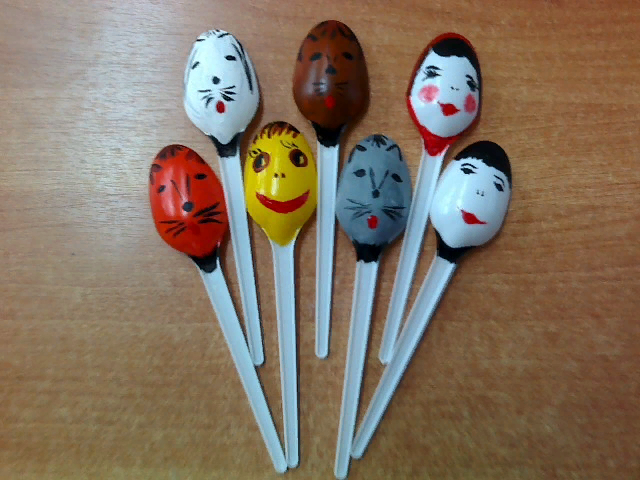 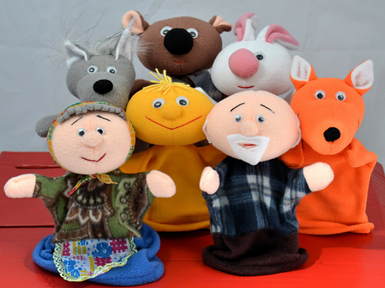 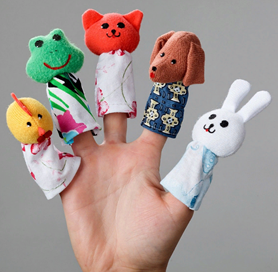 Театр на трубочках
театр тростевых кукол
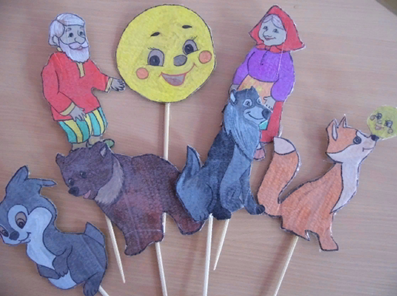 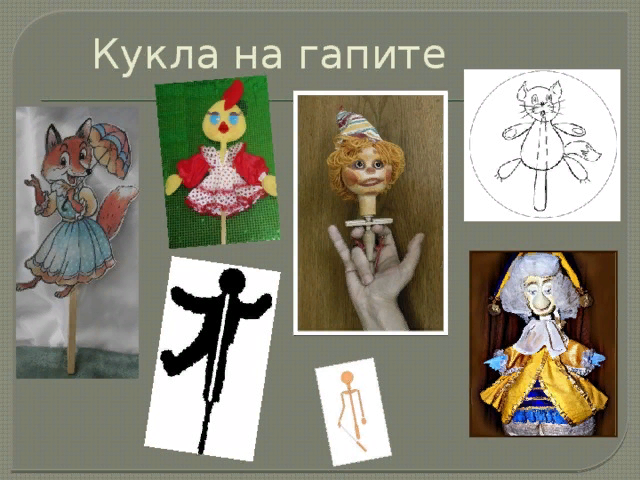 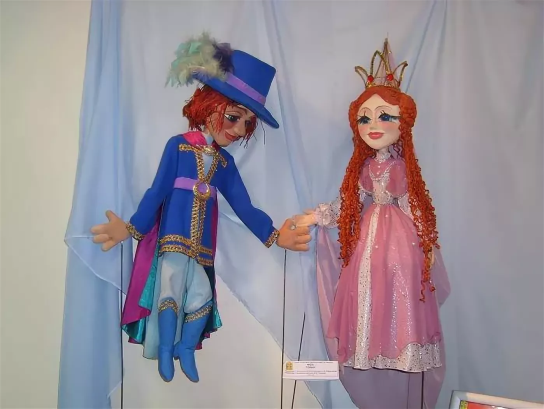 НАСТОЛЬНЫЕ
Теневой театр
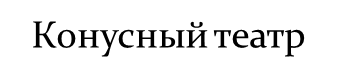 Театр плоскостной деревянный
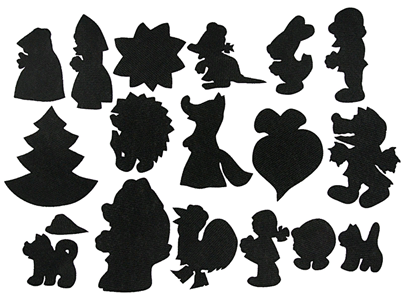 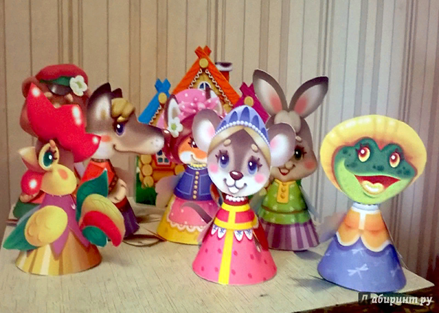 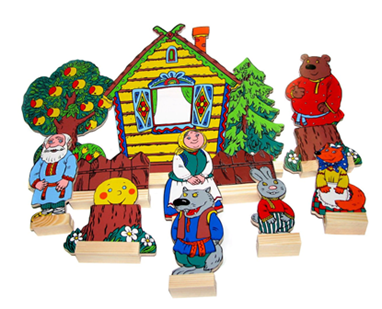 Фланелеграф
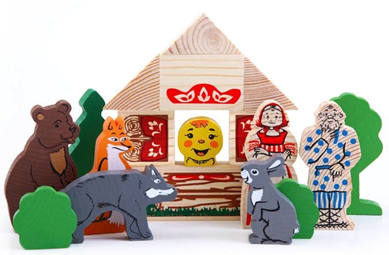 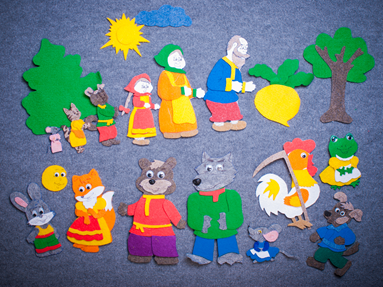 НАПОЛЬНЫЕ
«Театр в лицах»
Театр марионеток
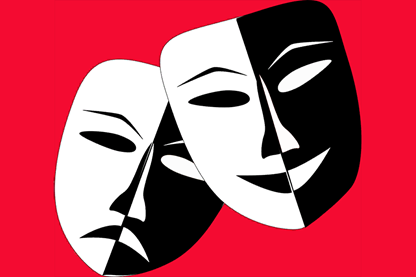 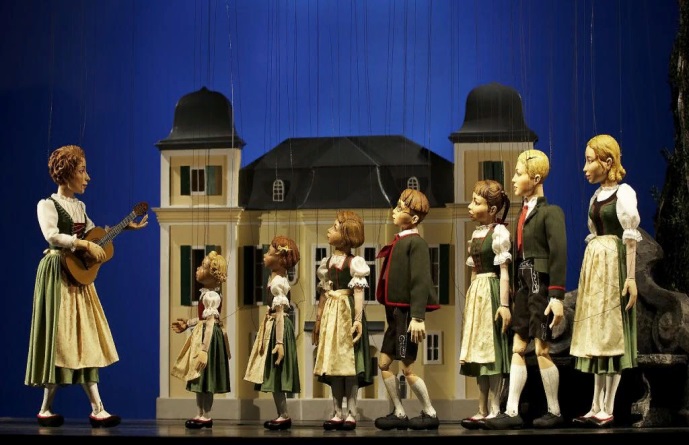 Театр кукол с живой рукой
Театр 
«Люди-куклы»
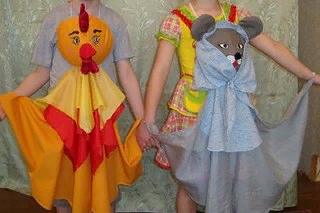 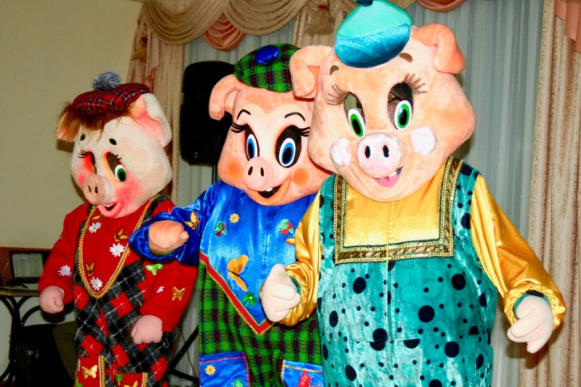 Этапы работы над постановкой:
* знакомство с произведением;
* игры, этюды;
* распределение ролей и разучивание текста;
* разводка;
* наработка;
* отработка;
* прогоны;
* генеральная репетиция;
* премьера (официальное представление спектакля зрителям: ро­дителям детей, педагогам и всем желающим).
Костюмы и атрибуты своими руками
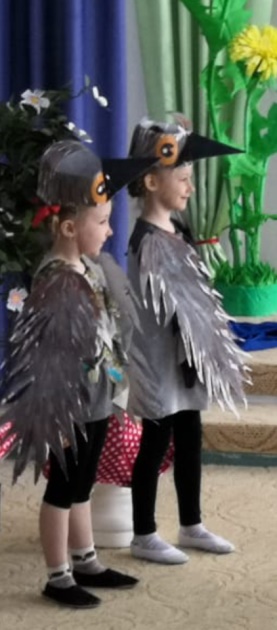 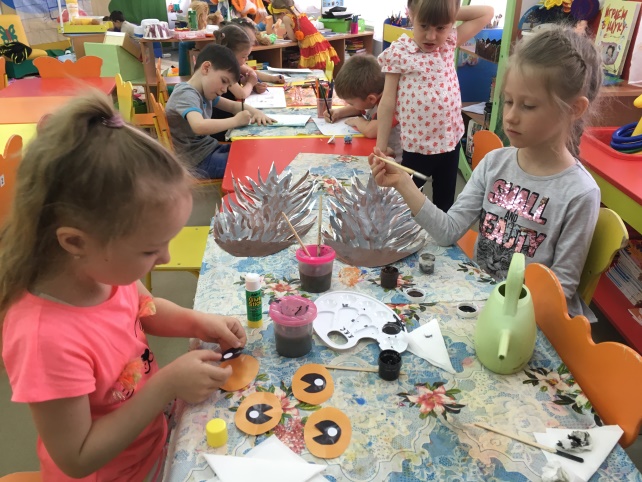 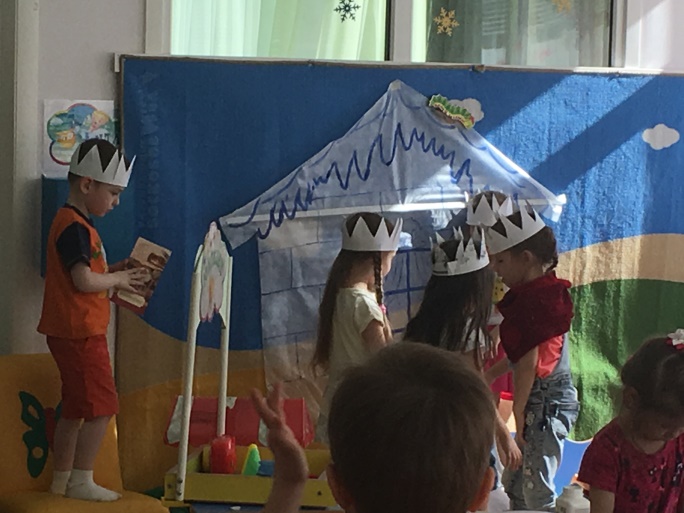 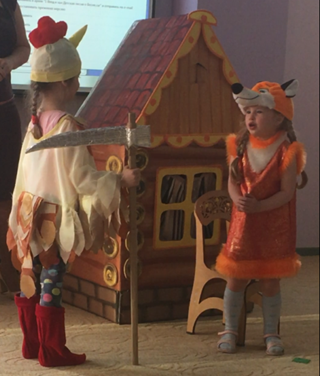 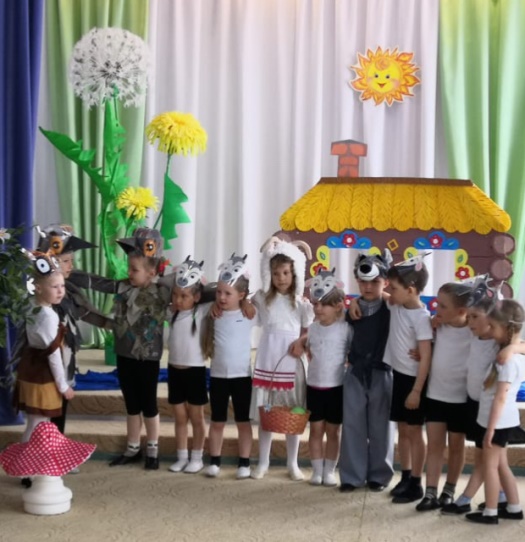 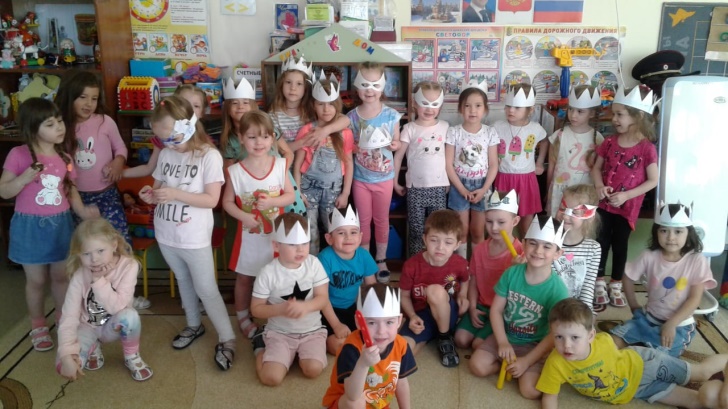 «Театр – это волшебный край, в котором ребёнок радуется, играя,
 а в игре он познает мир!»
БЛАГОДАРЮ ЗА ВНИМАНИЕ!